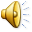 Федеральное казенное профессиональное образовательное учреждение «Ивановский радиотехнический техникум-интернат» Министерства труда и социальной защиты Российской Федерации
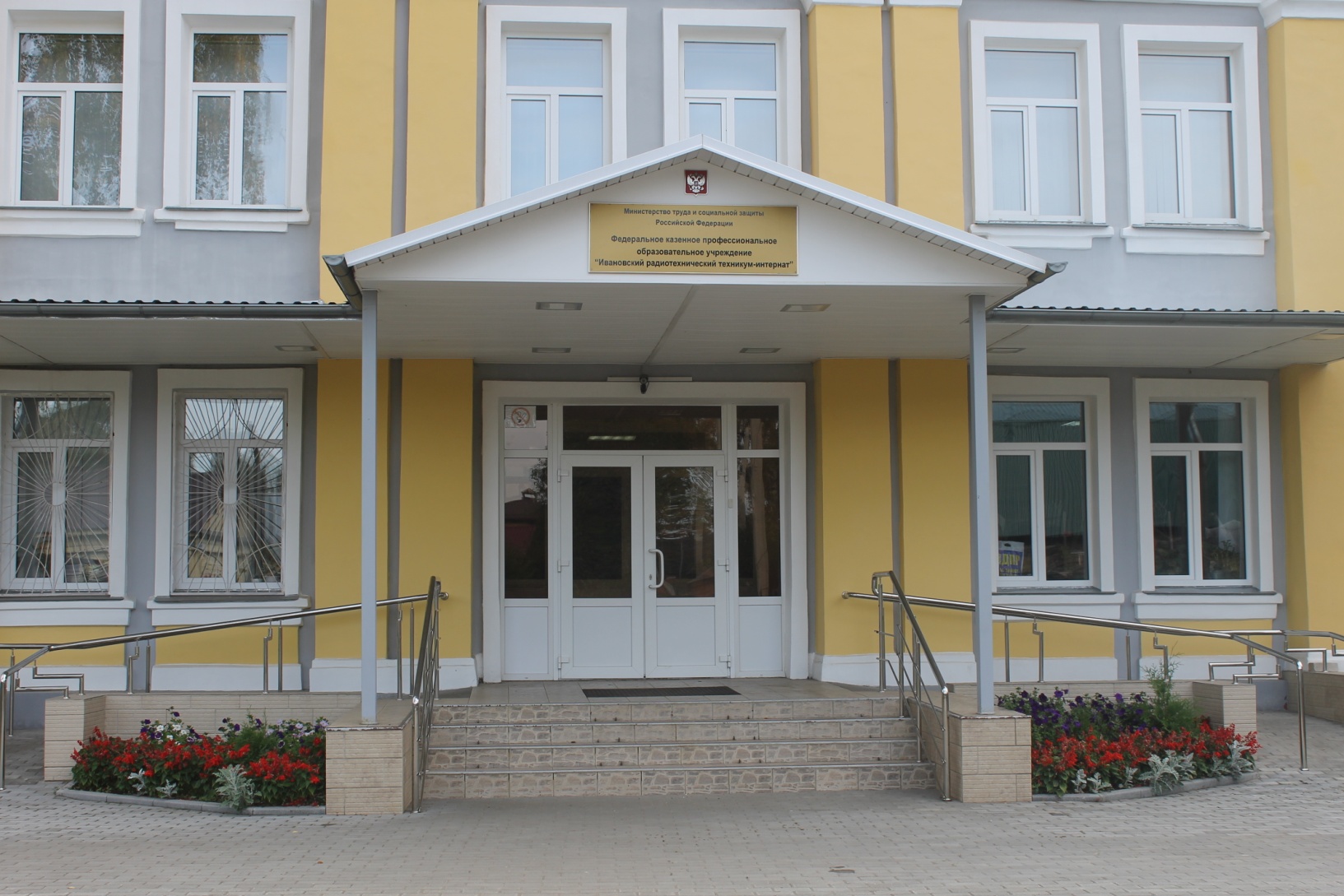 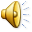 35.01.19 Мастер садово- паркового и ландшафтного строительстваКвалификации:- Рабочий зелёного хозяйства- Садовник- Цветовод
Срок обучения2 года 10 месяцевна базе основного общего образования
Принимаются на обучение: – лица с ограниченными     возможностями здоровья – дети-инвалиды – инвалиды с детства – инвалиды 2 и 3 групп
ПриёмБез вступительных испытаний
Стипендии АкадемическаяСоциальная
Обеспечение Бесплатное  питаниеБесплатное проживание в общежитииМедицинская помощь
Приём  документовс 01 июня
Профессия, несущая в мир красоту
Мастер садово-паркового и ландшафтного строительства должен уметь: воплощать теоретические знания на практике, а именно: рисовать, чертить, разрабатывать проект, смету проекта, разбираться в растениях, подбирать строительные материалы и растения для озеленения, производить разбивку участка, создавать проекты садов, воплощать свое понимание красоты, обогащать природное пространство архитектурными объектами, водоемами, зелеными насаждениями, учитывать ограничения климата, финансовые возможности клиента и соблюдать его пожелания, использовать разнообразные материалы и объекты в создании ландшафта (стекло, камни, элементы дерева, стальных конструкций, ракушки, дорожки, беседки, водоемы, фонари...) и т.п.Выполнение работ по выращиванию цветочных растений, деревьев и кустарников, благоустройство различных территорий и внутреннее озеленение различных помещений (создавать и оформлять цветники различных типов, выполнять работы по вертикальному озеленению, созданию и содержанию живых изгородей, устраивать садовые дорожки, выполнять работы по устройству и содержанию водоёмов, рокариев и альпинариев). Интерьерное озеленение. Составлять композиции из комнатных растений. Выполнять агротехнические работы в зимних садах.
Профессия цветовод также необходима, как и остальные. Выращивание цветов в наше время это еще и довольно прибыльный бизнес. Не будет же хозяин цветочной теплицы (предприниматель) выращивать цветы сам, он просто этого не успеет. Как раз ему и необходим опытный цветовод. У всех в квартире должны расти цветы обязательно, без домашних цветов нет в комнате нормально насыщенного кислородом воздуха. Они еще и пыль притягивают на свои листья, чтоб мы ей меньше дышали. У нас есть доктора, которые помогают нам вести здоровый образ жизни. И у цветов должен быть доктор, это и есть цветовод.Выпускники могут продолжить обучение в высших учебных заведениях, получая степень бакалавра и магистра, успешно работать в службах озеленения, парках, лесопарках, ботанических садах, дендрариях, питомниках, цветоводческих хозяйствах.
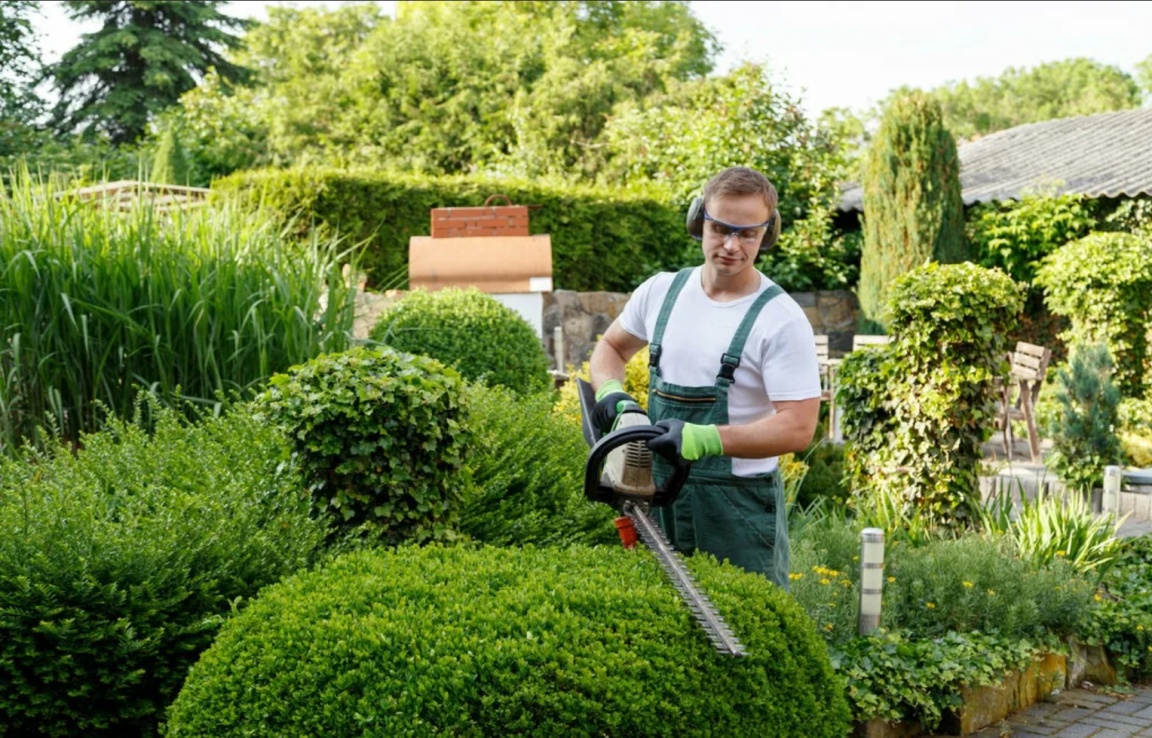 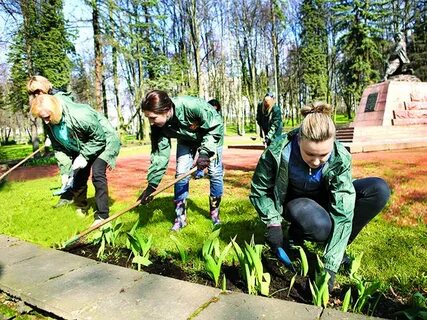 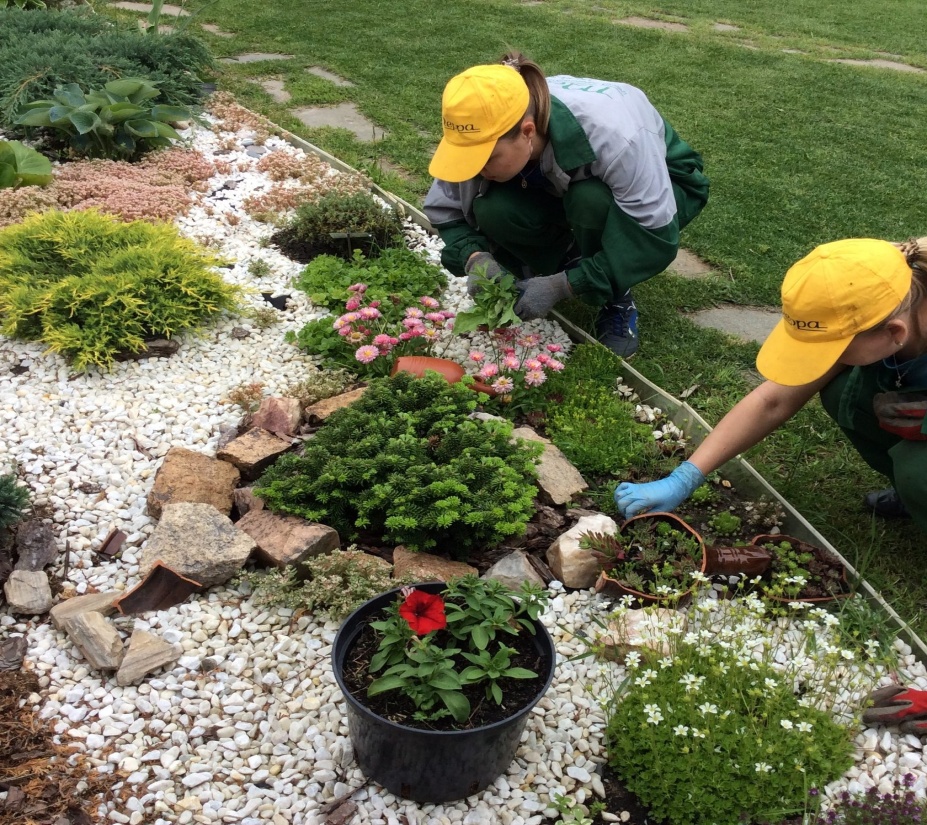 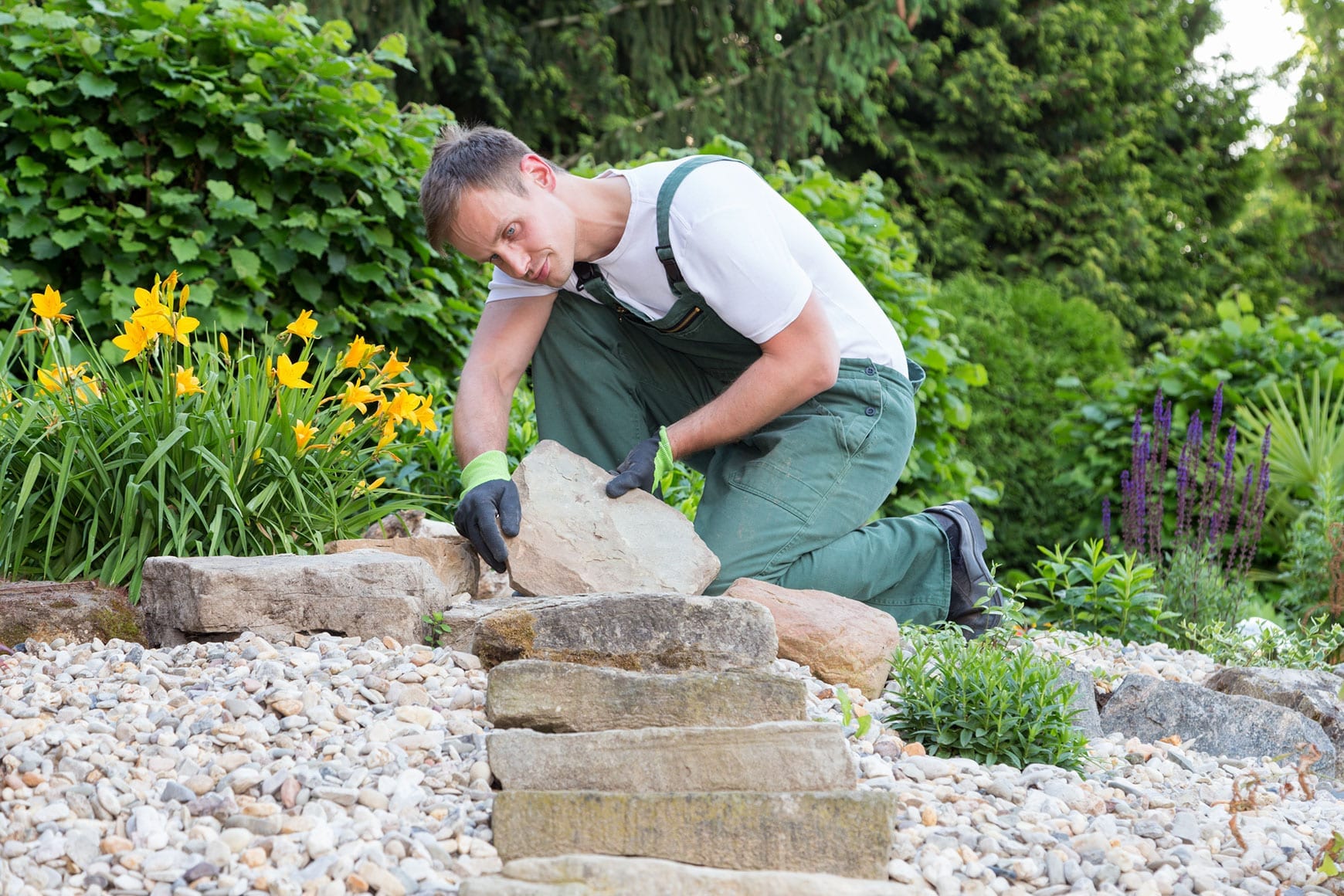 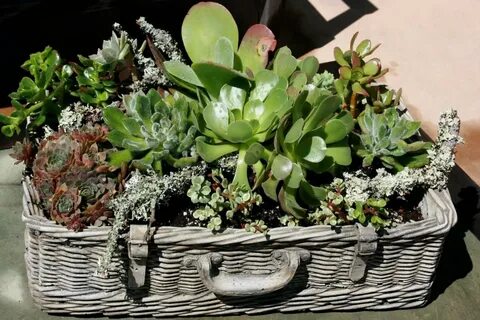 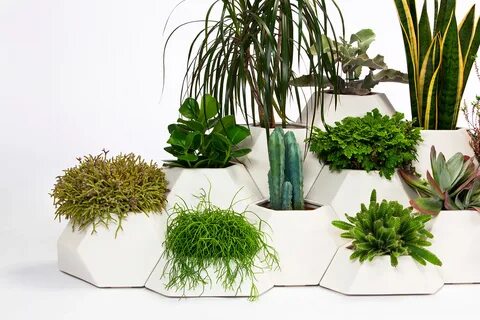 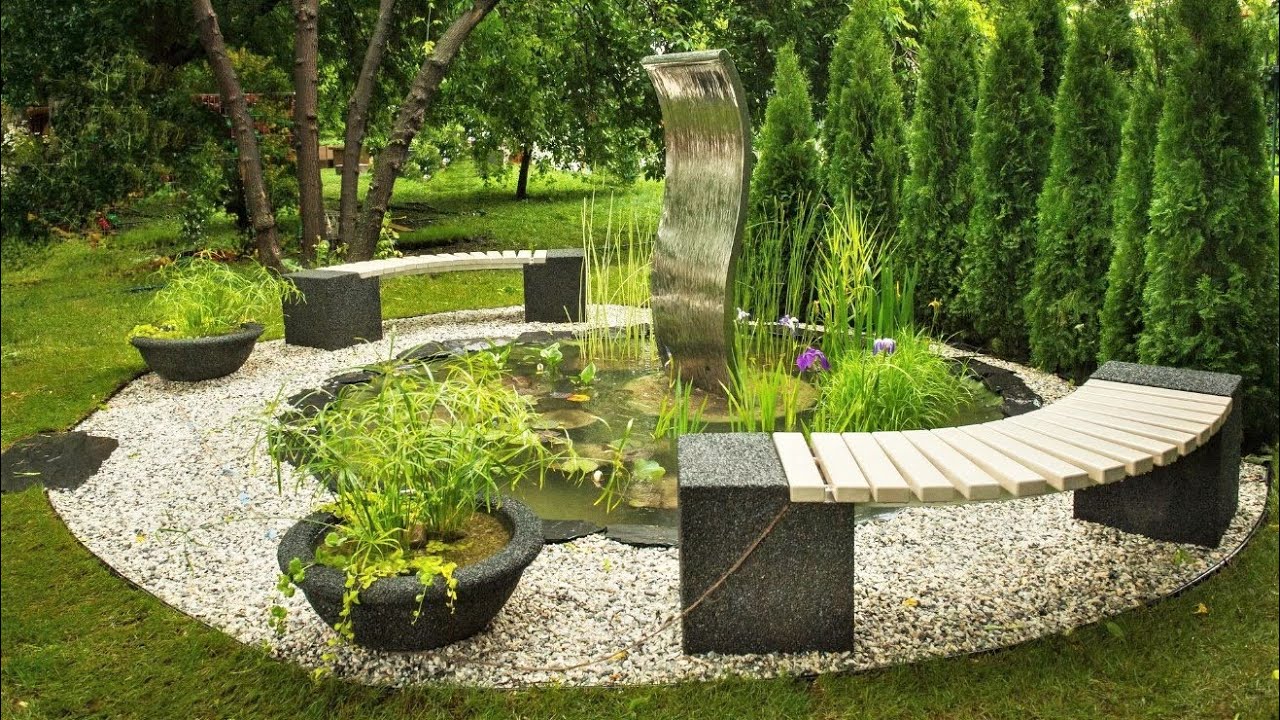 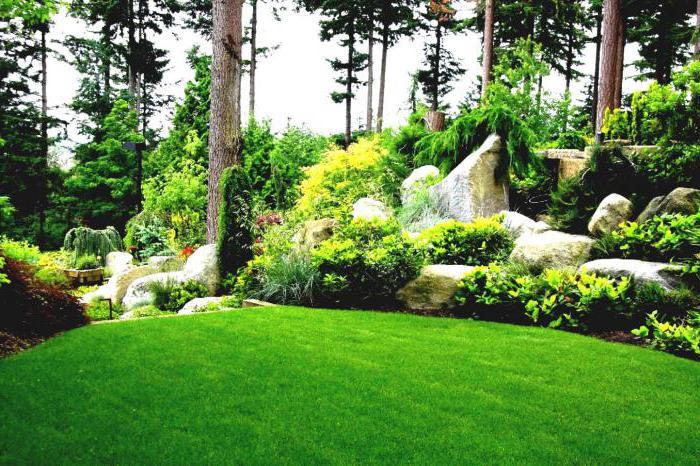 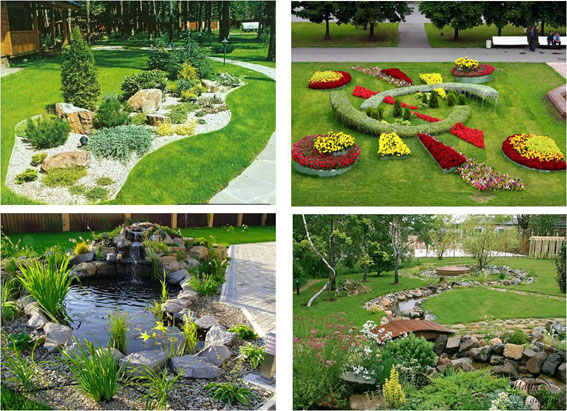 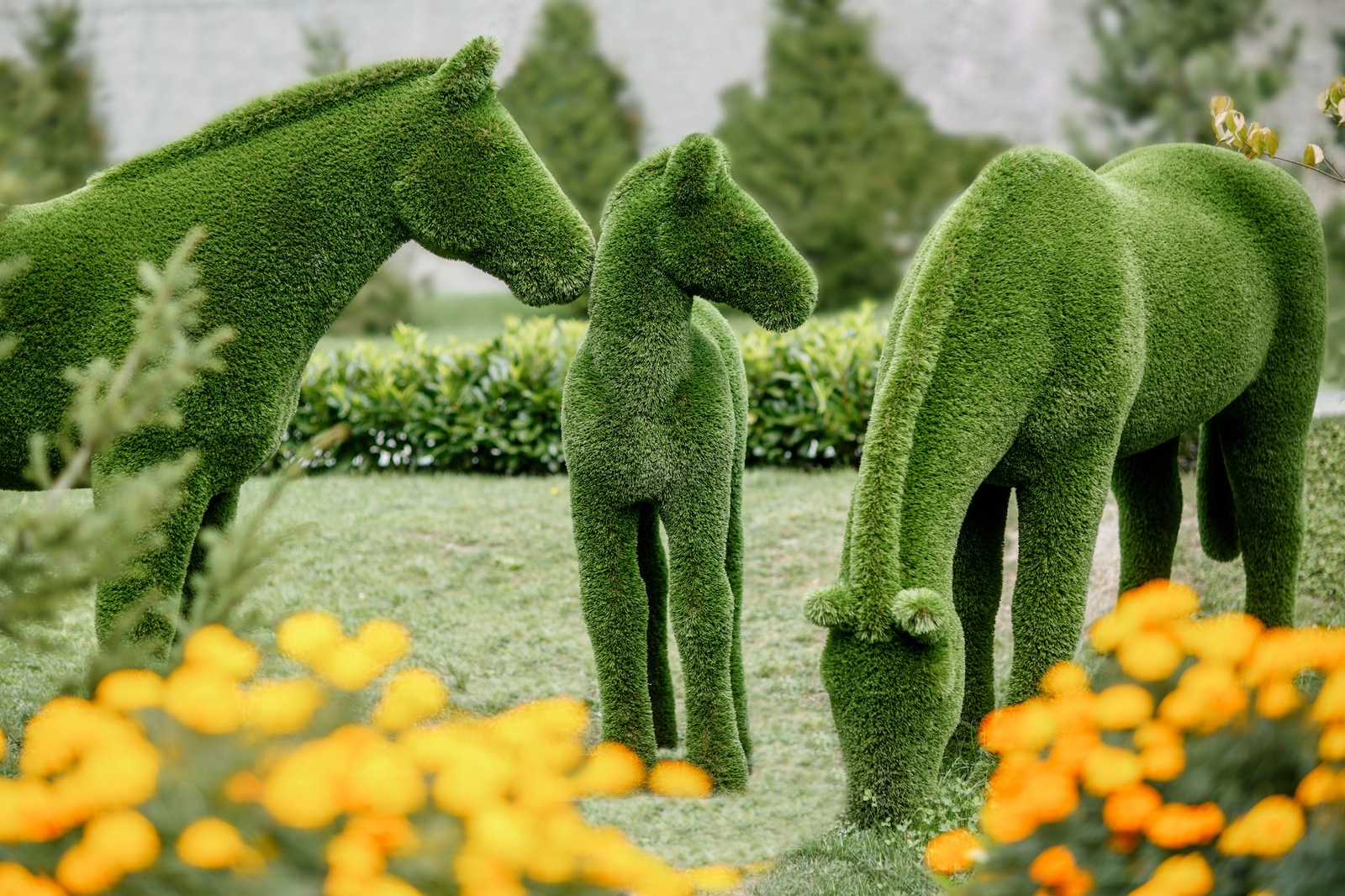 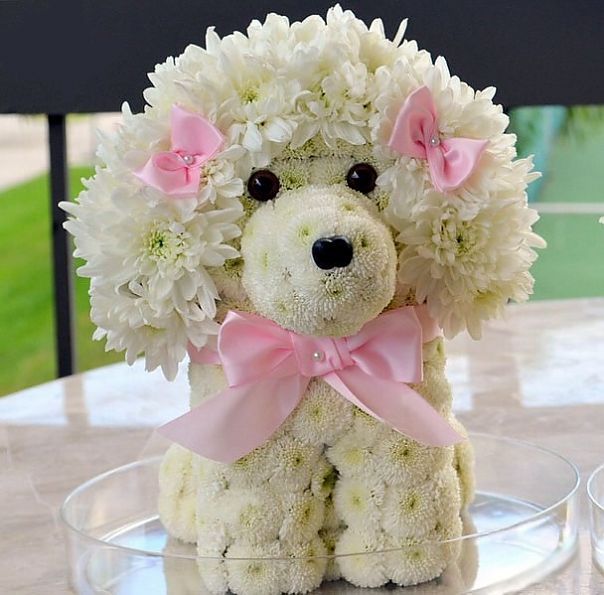 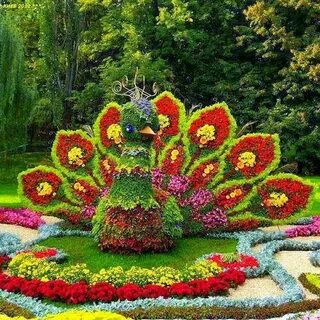 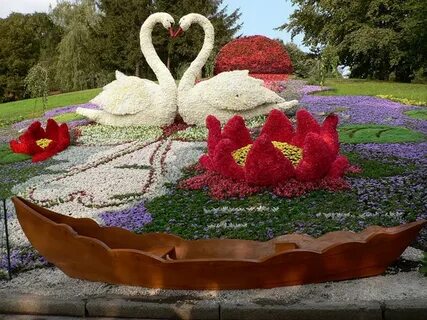 Наша любимая столовая
Общежитие
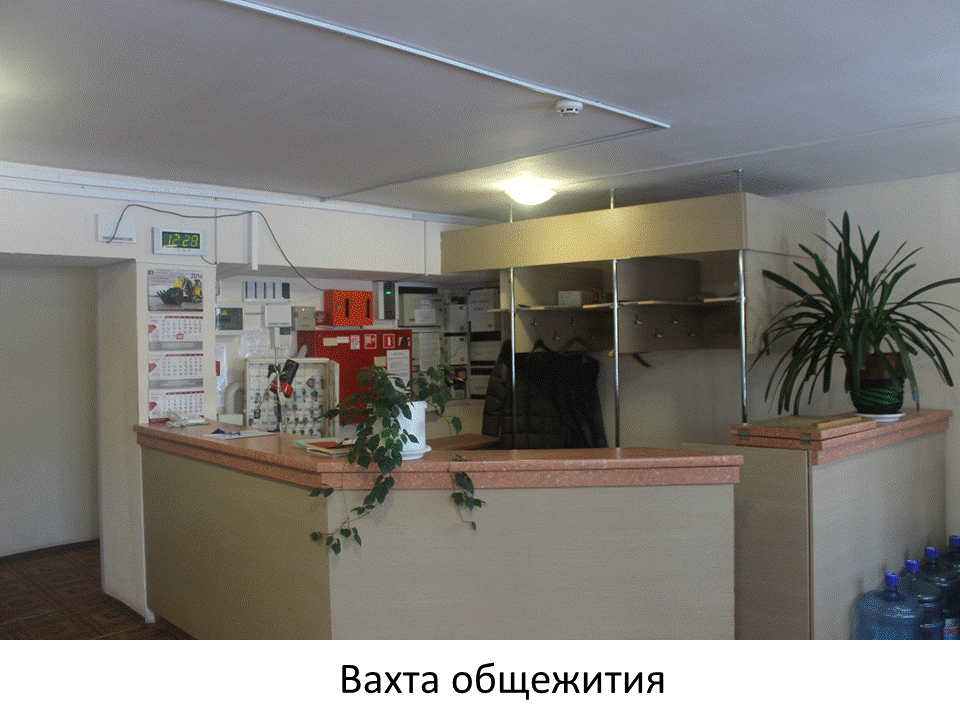 Читальный зал
Бильярдная
Теннисная
Тренажерный зал
Тренажерный зал
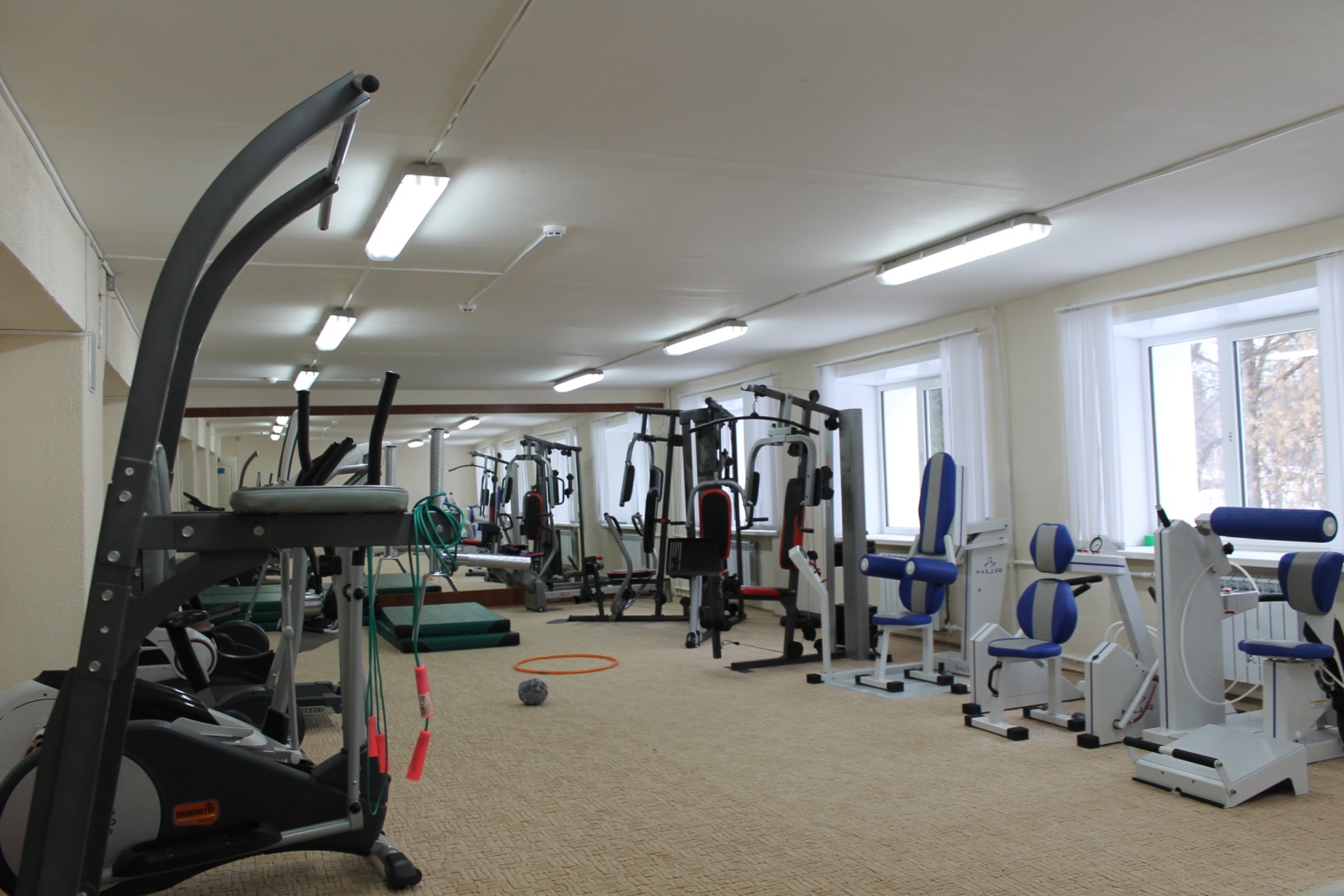 Медицинский пункт
Комната в общежитии
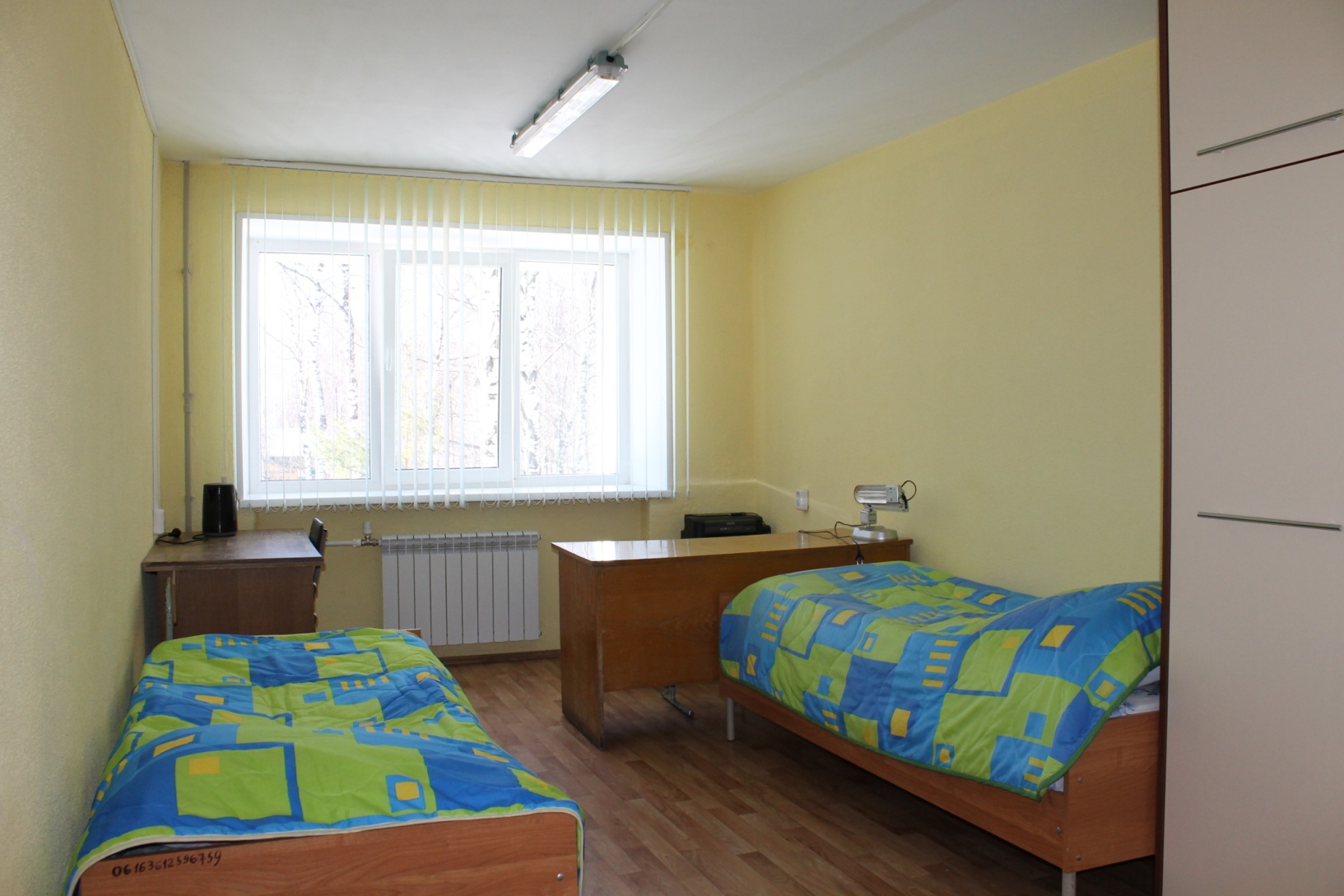 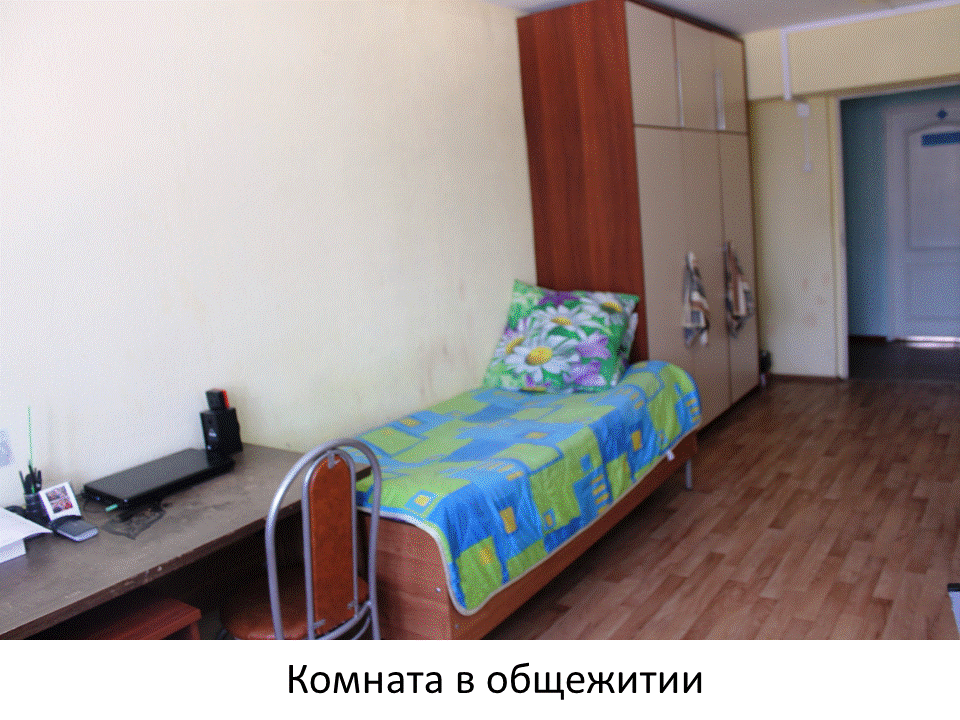